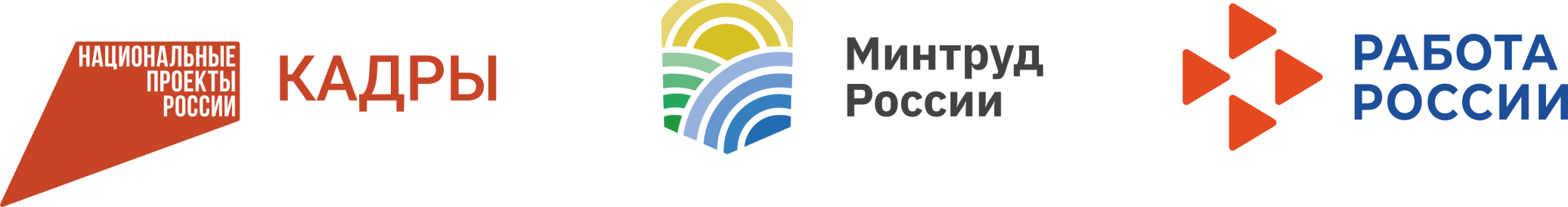 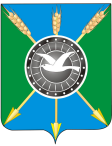 ВСЕРОССИЙСКАЯ ЯРМАРКА ТРУДОУСТРОЙСТВА 2025
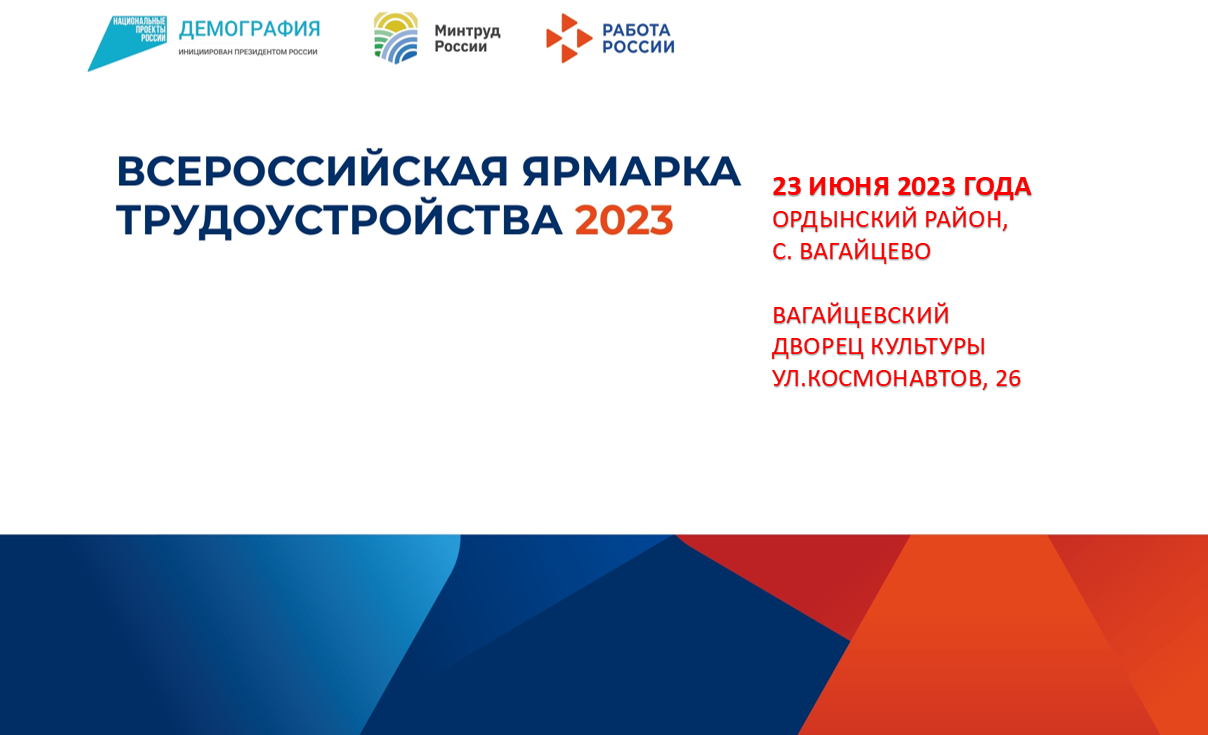